Mark Scheme [5]
Adrenaline binds to receptor on target cell
Adrenaline first messenger
Adrenaline can’t enter the cell
Changes shape of Adenyl cyclase inside cell
Activates adenyl cyclase
Changes ATP into cAMP
cAMP second messenger
cAMP activates enzyme in the cell
Adrenaline Jan 11 Markscheme
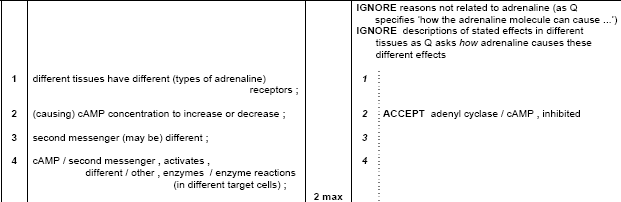